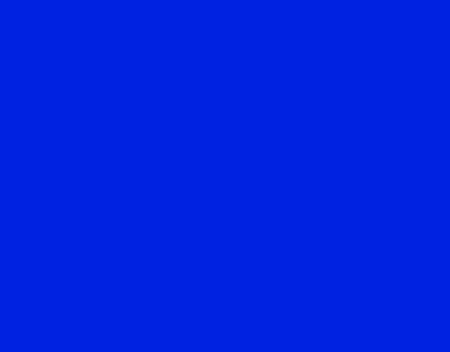 2024 Event & Venue Industry Trends Summary
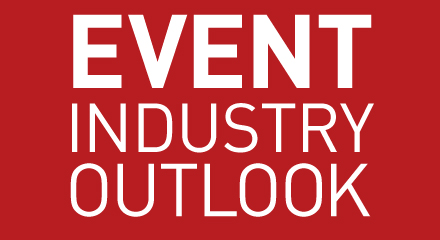 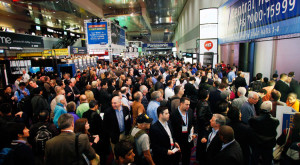 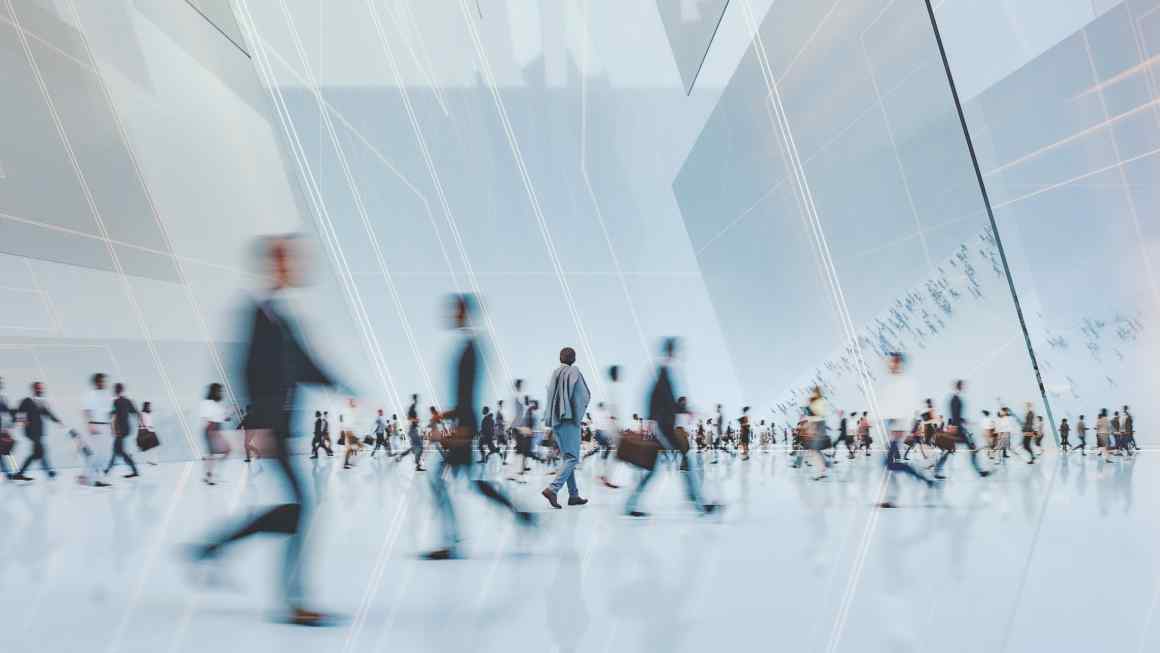 Research Provided by
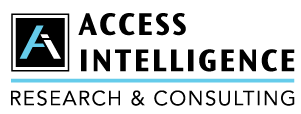 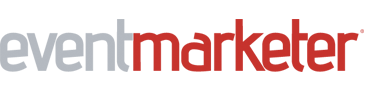 December 2024
1
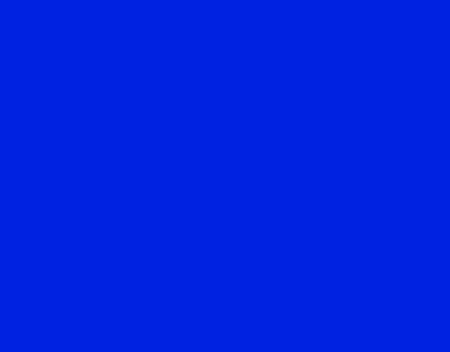 Contents
Introduction / About the Research			3

Executive Summary					4

Event Management Trends				6

Corporate Event Marketing Trends			20

Attendee Trends					27

Convention Center Trends				31

About Access Intelligence Research & Consulting		37
2
2
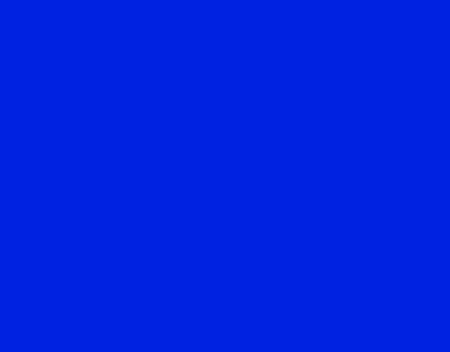 Introduction / About the Research
This report provides a summary of recent research covering the event and venue industry. The analysis provides a data-focused overview of the key trends impacting the main segments of the event and meetings industry. 

The focus is on major association conventions, for-profit exhibitions and conferences, and corporate event marketing programs. Research on convention centers, destinations and attendees is also provided. The various studies were conduced in 2024 and 2023 by Access Intelligence and Event Marketer magazine. 

Please send any questions about these findings to Michael Hughes, Managing Director of Research & Consulting, Access Intelligence: mhughes@accessintel.com
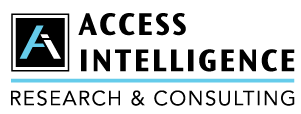 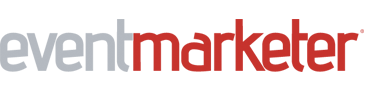 3
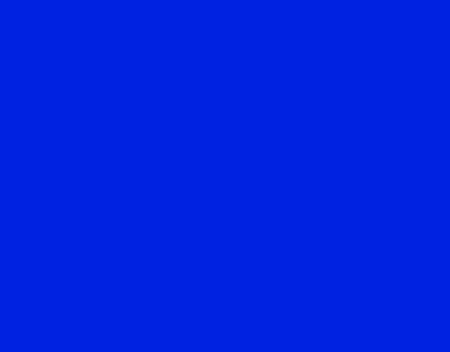 Executive Summary – Big Picture Issues
Event Management (Associations and For-Profits)

Overall strong growth, although performance depends on industry sectors served and level of competition in each event niche 
Event operational costs and inflation remain a key concern 
Technology investment focus is on attendee marketing and event operations
Attendees seem to book later and later in the cycle, causing frustration for event teams  
Adding new elements and value year-after-year is always a focus and challenge 
Partnerships to add value to events and increase attendance are a key growth strategy


Corporate Event Marketing & Meeting Programs

Good rebound and outlook, although depending on company and industry sector 
Corporate events are more cyclical than associations and for-profit exhibitions 
Events can provide strong ROI and value, but can also be seen as expensive internally 
Have become key channel in the marketing mix; are not seen as outliers as 10-20 yrs ago
Agencies play a key role for some of the larger corporate event programs 
Digital is the main advertising channel, but privacy issues and fragmentation make it hard to reach customers which benefits events and event marketing both B2B and B2C 
Exhibitors are, well, exhibitors still, as always, concerned about costs/value/ROI
4
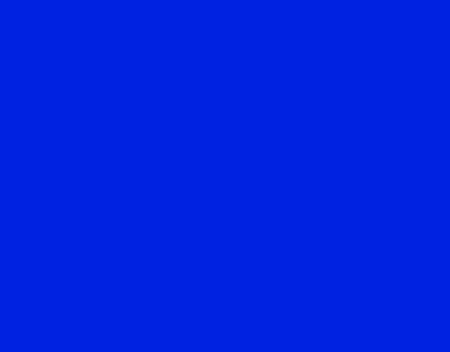 Executive Summary – Big Picture Issues, continued
Convention Centers, CVBs & Hotels
Some still have staffing issues 
Cost increases, inflation have hit venues and hotels along with event producers
Competition for key events and groups is increasing and is back to pre-2020 levels 
Convention centers have to continually refurbish and upgrade 
A modest convention center expansion and modernization phase is underway nationally
Consumer travel boom seems to be cooling, and business travel is still impacted by communications technology and video calls, etc. 
Destinations with the most aligned venues, CVBs, hotels and other convention and hospitality groups often have an advantage 


Attendees 
Attendees are back to events but selective, prioritizing “must attend” vs. “nice to attend”
Late registrations; booking later and later in the event cycle, much closer to event days
Focused on networking and learning (as always) 
Some are difficult to reach via marketing
Most all the concerns about long-term negative impacts on in-person events between 2020 to 2022 didn’t happen – and the rapid rebound between late 2022 and 2023 surprised many event and meeting industry professionals.
5
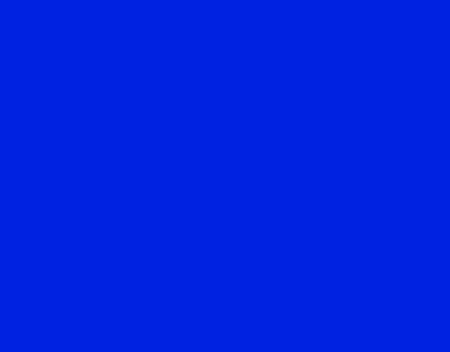 Event Management Trends
Sources: Six surveys of leading event producers and meeting planners in 2024; each survey received approximately 100 responses
6
6
6
Event Management Growth Strategies
These findings suggest event producers are continuing to get back to normal with their events and are not overly ambitious in terms of implementing new strategic initiatives such as major event launches. Partnering continues to be a key growth strategy for a meaningful segment of the industry.
7
Survey Question: Which of the following growth strategies and tactics are you and your team focusing on to drive growth?
Industry Growth Outlook Confidence Level – as of mid-2024
Most event producers and meeting planners are confident the industry will remain healthy and grow over the next two to three years. While 27% are very confident, a total of 30% say they are neutral to not confident. The health and competitive environment in each event’s underling industry sector, which can range widely, likely informs most of these responses.
Survey Question: How confident are you about the overall events and meetings industry health and growth prospects over the next two to three years, i.e., what’s your outlook for the industry?
8
Event Management Investments
Overall, event producer and meeting planner performance has been good but mixed. The return to in-person has been robust but each event, sector and organization is different – and there are challenges.
9
Survey Question: Where are you prioritizing your event management investments?
Event Management Risks to Growth
Costs, concerns about the economic outlook and hotel availability/pricing are event producers’ main concerns.
10
Survey Question: What are the main risks to your event management business growth?
Attendance Growth Outlook Over the Next Five Years – as of Q4 2024
A majority of event producers and meeting planners project their key events’ attendance will be higher in five years, and 34% expect it to be the same level as today.
Survey Question: How do you anticipate the attendance at your typical events held in convention centers to change over the next five years?
11
How are Attendees Changing?
Attendees are still registering later and later in the event cycle (a long-term trend), and they are getting harder to reach via marketing messaging (also not a new trend). The impact of hybrid and work-from-home seems to have moderated.
12
Survey Question: Overall, how do you see attendees changing?
Event Producers’ Venue Requirements Expected to Increased
These are status quo findings, and similar to surveys over the past few years. Event producers continue to want enhanced services at venues (tech, AV, F&B, etc.) and continued upgrades and improvements to the somewhat intangible areas of event experience and ambiance.
13
Survey Question: How do you expect your overall event needs related to venues to change over the next few years?
Where Event Producers Want Venues to Invest and Add Value
Event Producers: Where Venues Should Invest
Event Producers: How Venues Can Add Value
Continue to add more attendee-focused amenities, services and areas 

Contain costs, more visibility, discounts (especially technology, AV and F&B)

More timely responses to RFPs 

Be customer service centric 

Focus on sustainability 

Better communicate venue news, new services and staff changes 

Take more of a partnership approach

Increase staffing
14
Survey Question: In which areas and services do convention centers need to invest? And how can they add value to your events?
Venue Selection Criteria
Event producers want all-in-one complexes next to HQ hotel properties – and high-quality F&B, quality facility “ambience” as well as state-of-the-art AV services, and large modern ballroom spaces. The bigger exhibitions are also still focused on quality of large exhibit halls.
15
Survey Question: How important are the following convention center features and amenities when evaluating facilities to book?
Working with Hotels
Hotels are still experiencing high occupancy, and many have leverage over groups and are requiring higher F&B or other services spend to secure blocks. Over 40% of event producers say hotels are still under-staffed. Forty percent also say hotels are difficult to work with.
Survey Question: In general, what’s the state of working with major hotels that you book blocks with for your most important events, especially your key HQ hotels.
16
Technology Investment Focus
Changes in digital marketing around privacy and tech platform changes and new channels such as Connected TV are requiring event producers to invest resources. The technology focus is squarely on marketing and communications and has shifted away somewhat from hybrid and virtual events.
Survey Question: Where are you focusing most of your event organization's technology investment and efforts over the next one to two years?
17
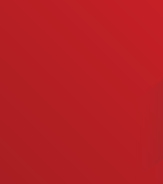 Event Producer Quotes on Industry Trends and Working with Venues
“Attendance building continues be a challenge.”

“People are more selective in where and when they engage in events with more things vying for the same attention.” 

“Attendees definitely want to be at the event. They are eager to get out of the office, attend, network and learn.”

“Credible data to measure performance, impact and attendee value is a must moving forward.”

“Costs are the elephant in a planner’s room.”
 
“Venues can help us by taking a partnership approach to understand what's critical for my program and what are ‘nice to haves’.”
18
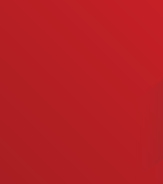 Event Producer Quotes, continued
“Destinations need to take into consideration that attendees are booking much later.” 

“Destinations should offer extended discounted rates for days before and after convention to allow and encourage people to stay and enjoy wherever they are at with some personal time.”

“We always look to see what other services can be bundled to add value. Food, hospitality events, material handling, etc. Even electrical for our exhibition. We need partners who are looking at our bottom line as much as they do their own. This helps us keep costs for attendees down and cost to exhibitors down.”

“Pricing pressures combined with attendees’ late decision making are challenges.”

“We are adding experiential and digital elements to our events.”

“We’re partnering with allied organizations, adding targeted events for specific audience segments, and expanding the range of potential exhibitors/sponsors.”
19
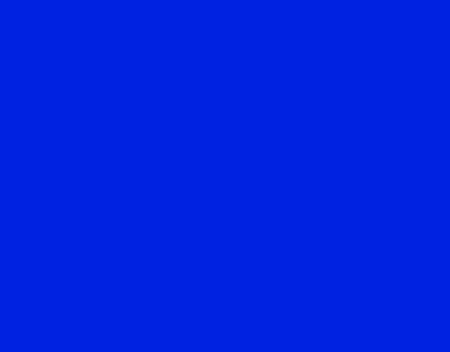 Corpore Event Marketing Trends
Sources: Surveys of corporate event marketing teams in 2024 by Event Marketer magazine and Access Intelligence Research & Consulting; over 500 responses
20
20
20
Importance of Events and Experiential Marketing to Companies
Two-thirds of corporations and businesses see the importance of event and experiential marketing increasing within their organizations.
Survey Question: Is the importance of event and experiential marketing at your company increasing or decreasing?
21
2025 Event Management and Participation vs. 2024 – Total Number of Events
Just over half of companies (56%) say they will run or participate in a larger number of events in 2025 compared to 2024.
Survey Question: In 2025, do you expect your company to manage or participate in a larger or smaller number of evens compared to 2024?
22
How Event Marketing ROI is Changing – Increasing, Same or Decreasing?
Exactly half of companies with event marketing programs say they see their event programs delivering increasing ROI.
Survey Question: Is ROI from your events and experiential programs increasing or decreasing?
23
Most Important Event and Event Marketing Goals
Market-facing corporate events are used to drive sales, generate leads and to connect with customers and prospects – and increase brand awareness. These core value elements do not change very much year-over-year.
Survey Question: What are your company’s most important event and experiential marketing goals?
24
Event Performance Measurement Metrics
Measuring event investment and participation often focuses on various key metrics. Tied as the most often used metric along with driving sales, “on-site engagement” is a somewhat qualitative measurement that can include a number of metrics and measurement processes that differ from company to company. Sales impact, number of leads, and overall attendance and/or booth visitors are always key impact indicators.
Survey Question: What are your most important event and experiential marketing measurement metrics?
25
2025 Corporate Event Budget Growth Expectations
Only 5% of the corporate event marketing personnel surveyed said that they expect their company’s event and experiential marketing budget to decrease next year. A total of 36% expect event budgets to increase by a robust 8% to 15%.
Survey Question: How do you expect your 2025 event and experiential budget to change compared to 2024?
26
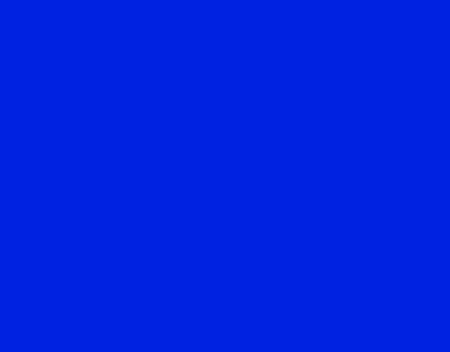 Attendee Trends
Sources: Surveys of B2B and B2C event attendees in 2024 by Event Marketer magazine and Access Intelligence Research & Consulting; over 500 responses
27
27
27
Will Attendees Attend More, Same or Less Events in 2025 vs. 2024?
In a sign of strength for the business events industry, a total of 91% of attendees say they will attend more or the same number of in-person events in 2025 compared to 2024. The overall industry attendance rebound continues and is strengthening. A quite high percentage (69%) say they will attend more events next year.
Survey Question: Looking out to 2025, do you expect to attend more, the same or a smaller number of conventions, exhibitions, and business conferences than in 2024?
28
What Types of Events Will Be Attended More Often in 2025 vs. 2024?
Regional and local exhibitions and trade shows are expected to be frequented more by business event attendees next year. Conferences and the larger, most important industry conventions and exhibitions are also expected to see more attendance visits in 2025 compared to 2024, according to more than half of the respondents.
29
Survey Question: What types of events to you think you will attend more of in 2025 compared to this year?
Why Attendees Attend Business Events, Exhibitions and Conferences
Typically, responses to this type of “why attendees attend” question finds that “networking” is the primary value and reason for attending – but this 2024 survey has more attendees selecting “learn” as their main reason. The switch may be explained but the uncertainties around the length of the business expansion and the impact of technology, and AI in particular, on various industry sectors. It’s also possible that the last few years have experienced a wave of in-person networking and that now in 2024 the focus has shifted to accessing specific information and trying to understand the potential impact of trends and issues.
Survey Question: Why do you attend conventions, exhibitions and business conferences?
30
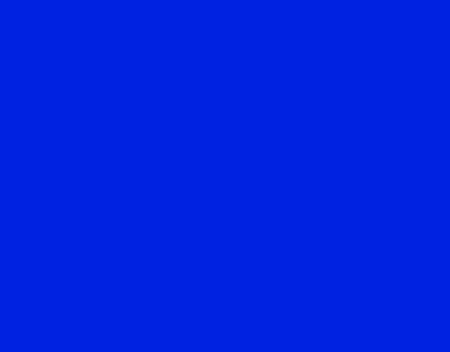 Convention Center Trends
Sources: Surveys of convention center management teams by Access Intelligence with the Intentional Association of Convention Centers and the Convention Center Consortium in 2023 and 2024; over 200 responses
31
31
31
Convention Center Management Trends – What’s Happening and the Outlook?
Good rebound and growth – confident about the next few years


Revenue has recovered, attendance has almost recovered – but total bookings have not


Inflation is a major issue still – staffing as well 


Technology investment is still critical but has slowed after years of strong growth 


Partnerships are key (and for event clients as well) 


Environmental impact, sustainability continues to grow in importance


Most venues have settled back into “normal” business and long-term trends
32
32
Convention Center Management Industry Outlook Over Next 3+ Years
Convention center executives are confident about the next few years.
Survey Question: How confident are you about the event and meetings industry growth outlook over the next three to five years?
33
Convention Center Strategy, Business Model and Pricing Changes
Venues have been reassessing their business models and making changes.
Survey Question: Which of he following strategy, pricing and/or business models changed have you made recently?
34
Venue Technology Investment and Resources focus
The three key tech investment areas are security, telecom/internet and digital signage.
Survey Question: Where has your venue been making important technology-related investments?
35
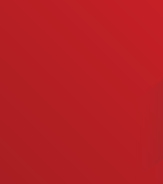 Convention Center Management Quotes
“The purpose of events is being questioned. The best events will thrive.” 

“Some event clients are growing every year, while others have decreased in attendance.” 
 
“Clients have resumed normal business since 2023.”
 
“Work from home is making Annual Conventions a ‘must go to’ for the opportunity to see colleagues in-person” 
 
“We see big global tech, fintech, medical, aviation, sports and other industries surging.”
 
“We’ve witnessed a shift towards more diverse and innovative event formats, and a growing emphasis on sustainability and technology integration. Additionally, there’s been a notable increase in client expectations for seamless coordination and customization, requiring us to adapt our services to meet these evolving needs effectively.”
36
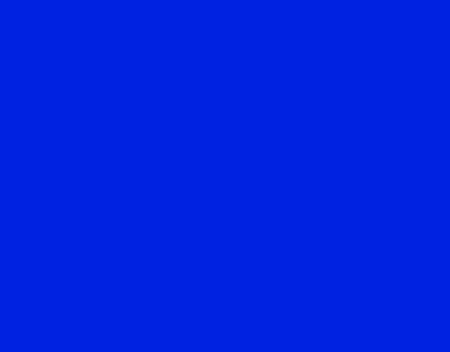 About Access Intelligence Research & Consulting
Access Intelligence Research & Consulting helps leaders in the event, venue, media and digital marketing industries analyze data and information to make more informed decisions. We leverage our trusted brands, industry leading data and market expertise to provide clients with insights to improve their business performance. Access Intelligence Research & Consulting is unique in maintaining expertise around: 

 Associations 
 Conventions, exhibitions and conferences 
 Event marketing and corporate events 
 Convention centers, event venues and hotels 
 Media, marketing and advertising


Our Research & Consulting services include: 

 Market studies and surveys 
 Marketing consulting 
 Strategic advisory 
 Benchmark and best practices studies 
 Market size and market share analysis 
 Industry growth analysis and forecasts 
 Economic impact analysis 
 Industry trend analysis 
 White papers and special reports 
 Presentations, meeting facilitation and focus groups
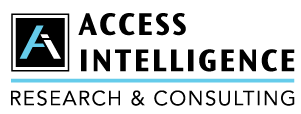 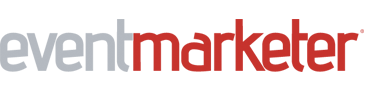 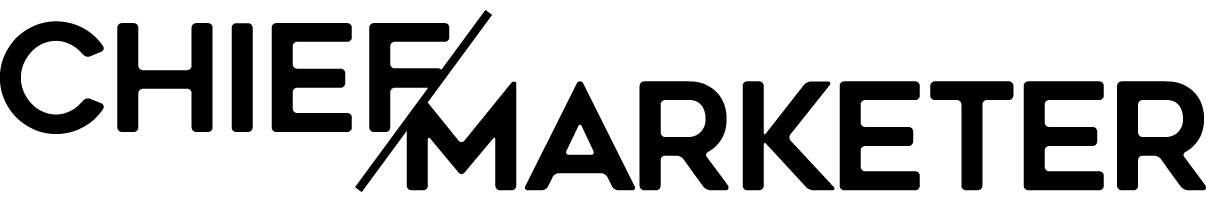 Michael Hughes
Managing Director Research & Consulting
Access Intelligence, LLC 
(480) 241-9405 / mhughes@accessintel.com
www.accessintel.com/research-consulting
37